撒母耳記
南區團契
03.17.2023
關於撒母耳記:
你對撒母耳記的印象是甚麼? 
哪些聖經故事出自撒母耳記?
你想從這卷書查經學到甚麼?
3/17/2023
撒母耳記簡介  南區團契
2
撒母耳記在哪裡?
摩西五經
約書亞記
士師記
撒母耳記
列王紀
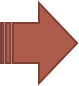 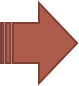 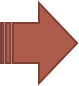 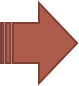 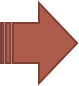 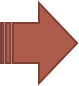 路得記
歷代志
3/17/2023
撒母耳記簡介  更新團契
3
撒母耳記在聖經中的位置: 轉折的關鍵
摩西五經
約書亞記
士師記
撒母耳記
列王紀
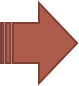 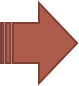 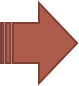 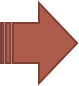 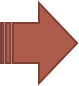 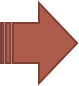 路得記
歷代志
3/17/2023
撒母耳記簡介  更新團契
4
關於撒母耳記:
撒母耳是誰?
 為什麼【撒母耳記】?
3/17/2023
撒母耳記簡介  更新團契
5
關於撒母耳:
為一個君主政體立下常綱

撒母耳記上10:25
撒母耳將國法對百姓說明，又記在書上，放在耶和華面前，然後遣散眾民，各回各家去了。
3/17/2023
撒母耳記簡介  更新團契
6
關於撒母耳:
為先知的職責立下了規模

使徒行傳3:24
從撒母耳以來的眾先知，凡說預言的，也都說到這些日子。
3/17/2023
撒母耳記簡介  更新團契
7
為什麼【撒母耳記】:
他是貫穿這段以色列歷史轉折的關鍵人物。
 撒母耳是以色列君王制度建立的關鍵人物，
  猶如摩西乃是以色列律法建立的關鍵人物。
 從撒母耳身上學習如何成為神合用的器皿。
3/17/2023
撒母耳記簡介  更新團契
8
撒母耳記:
在猶太正典裡，撒母耳記被稱為【前先知書】(Former Prophets)(約書亞記、士師記、撒母耳記和列王紀)。
這些書卷從神的觀點或先知的角度，講述早期以色列民族轉折的歷史，進而看見神對其子民的心意與帶領。
史料的真實固然重要，從中認識神更是重要。
3/17/2023
撒母耳記簡介  更新團契
9
撒母耳記的作者:
撒母耳記比較可能是一組合的文獻，不容易去界定【作者】究竟是誰。
撒母耳、拿單、迦得對這卷書有一定的貢獻(代上 29:29)。
3/17/2023
撒母耳記簡介  更新團契
10
撒母耳記寫作時間:
部分撒母耳記的作者可能是書中諸事件的目擊者 (約 1100-970 B.C.)。
由於書中提到猶大諸王(撒上 27:6)，最後成形應在王國分裂之後的某個時期。
一般比較接受的是大部分內容撰寫於大衛和所羅門統治時，最後成書於接近被擄時。
3/17/2023
撒母耳記簡介  更新團契
11
撒母耳記上在講什麼?
撒母耳記上 2 :10
與耶和華爭競的必被打碎，耶和華必從天上以雷攻擊他，必審判地極的人；將力量賜予所立的王，高舉受膏者的角。
3/17/2023
撒母耳記簡介  更新團契
12
撒母耳記下在講什麼?
撒母耳記下 22:51
耶和華賜極大的救恩給祂所立的王，施慈愛給祂的受膏者，就是給大衛和他的後裔，直到永遠。
3/17/2023
撒母耳記簡介  更新團契
13
撒母耳記的關鍵字: 轉折
個人生命的轉折
 歷史進程的轉折
3/17/2023
撒母耳記簡介  更新團契
14
撒母耳記上四位人物生命的轉折
大衛
掃羅​
撒母耳
哈拿
合神心意的士師
失勢的婦人
合神心意的君王
失敗的君王
3/17/2023
撒母耳記簡介  更新團契
15
哈拿: 用禱告緊緊抓住神
兩個禱告(撒上1:11; 2:1-10)
一個心志(撒上1:27-28; 2:11)
神的祝福(撒上1:19b-20; 2:18-21)
撒母耳的出現
3/17/2023
撒母耳記簡介  更新團契
16
撒母耳記上1:11
許願說：「萬軍之耶和華啊！祢若垂顧婢女的苦情，眷念不忘婢女，賜我一個兒子，我必使他終身歸於耶和華，不用剃頭刀剃他的頭。」
3/17/2023
撒母耳記簡介  更新團契
17
撒母耳記上1:27-28
我祈求為要得這孩子，耶和華已將我所求的賜給我了。 所以，我將這孩子歸於耶和華，使他終身歸於耶和華。
於是在那裡敬拜耶和華。
3/17/2023
撒母耳記簡介  更新團契
18
撒母耳記上 2:18-21
以利為以利加拿和他的妻祝福，說：「願耶和華由這婦人再賜你後裔，代替你從耶和華求來的孩子！」他們就回本鄉去了。 
耶和華眷顧哈拿，她就懷孕生了三個兒子、兩個女兒。那孩子撒母耳在耶和華面前漸漸長大。
3/17/2023
撒母耳記簡介  更新團契
19
撒母耳: 學習聽神的話
撒母耳記上3:9-10
9 因此以利對撒母耳說：「你仍去睡吧。若再呼喚你，你就說：『耶和華啊，請說，僕人敬聽。』」撒母耳就去，仍睡在原處。
10 耶和華又來站著，像前三次呼喚說：「撒母耳啊！撒母耳啊！」撒母耳回答說：「請說，僕人敬聽。」
3/17/2023
撒母耳記簡介  更新團契
20
撒母耳: 作神合用的器皿
撒母耳與以利
 撒母耳與約櫃
 撒母耳膏掃羅
 撒母耳廢掃羅
 撒母耳膏大衛
3/17/2023
撒母耳記簡介  更新團契
21
掃囉: 因一錯再錯而迅速殞落的君王
錯!   (撒上13:13)
 錯!!  (撒上15:23)
 錯!!! (撒上28:6-7)
3/17/2023
撒母耳記簡介  更新團契
22
掃囉的一錯:
撒上13:13-14
撒母耳對掃羅說：「你做了糊塗事了！沒有遵守耶和華你神所吩咐你的命令。若遵守，耶和華必在以色列中堅立你的王位，直到永遠。 現在你的王位必不長久。耶和華已經尋著一個合他心意的人，立他做百姓的君，因為你沒有遵守耶和華所吩咐你的。」
3/17/2023
撒母耳記簡介  更新團契
23
掃囉的一錯再錯:
撒上15:16,23
撒母耳對掃羅說：「你住口吧！…你既厭棄耶和華的命令，耶和華也厭棄你做王。」
3/17/2023
撒母耳記簡介  更新團契
24
掃囉的一錯再錯三錯:
撒上28:3,6-7
掃羅曾在國內不容有交鬼的和行巫術的人。 … 掃羅求問耶和華，耶和華卻不藉夢，或烏陵，或先知回答他。掃羅吩咐臣僕說：「當為我找一個交鬼的婦人，我好去問她。」
3/17/2023
撒母耳記簡介  更新團契
25
大衛的合神心意:
大衛的被膏立
 大衛與歌利亞
 大衛與掃羅王
 大衛的逃與躲
 大衛的興與衰
3/17/2023
撒母耳記簡介  更新團契
26
從撒母耳記上四位人物看歷史的轉折
大衛
掃羅​
撒母耳
以利
合神心意的士師
失敗的士師
失敗的君王
合神心意的君王
3/17/2023
撒母耳記簡介  更新團契
27
撒母耳記的主旨:
撒母耳記記載以色列君王政體的建立及其神學意義。
以最後一位士師撒母耳的出生(1100 B.C)開始，到以色列最偉大的君王大衛王時代為終(970 B.C.)。
從那時國中沒有王，眾百姓厭棄神而要求立王，到以色列君王制度穩固植基於神與人立的約中。
3/17/2023
撒母耳記簡介  更新團契
28
撒母耳記的內容:
包羅萬象生動豐富:有詩歌、先知預言、家譜、統治者的個人記事，以及軍事上的戰績等。
訴說以色列不斷從周圍國家中爭取獨立，而不斷發生戰爭；加上還有爭權奪利的內戰，以及為了個人私利、驕傲、嫉妒、懼怕所引發的私鬥。
有出生、婚姻、死亡、愛恨、敵對、暴力與姦淫、友誼與忠誠等家族恩怨。
3/17/2023
撒母耳記簡介  更新團契
29
撒母耳記查經中值得關注的主題
治理
從士師到君王，誰是王?
3/17/2023
撒母耳記簡介  更新團契
30
撒母耳記查經中值得關注的主題
治理
人物
從士師到君王，誰是王?
在歷史中的人，他是誰?
3/17/2023
撒母耳記簡介  更新團契
31
撒母耳記查經中值得關注的主題
治理
人物
權力
從士師到君王，誰是王?
在歷史中的人，他是誰?
人的操縱經營，神在哪?
3/17/2023
撒母耳記簡介  更新團契
32
撒母耳記查經中值得關注的主題
治理
人物
權力
國度
從士師到君王，誰是王?
在歷史中的人，他是誰?
人的操縱經營，神在哪?
神與人的關係，何為福?
3/17/2023
撒母耳記簡介  更新團契
33
撒母耳記綱要:
以利與撒母耳 (撒上 1-7)
 撒母耳與掃羅 (撒上 8-15)
 從掃羅到大衛 (撒上 16-31)
 大衛王朝興衰 (撒下)
3/17/2023
撒母耳記簡介  更新團契
34
撒母耳記上查經值得注意的主題
哈拿的困境與突破
哈拿與以利的育兒觀
撒母耳與掃羅，膏王與廢王
大衛與歌利亞
大衛與掃羅
大衛與約拿單
大衛逃亡途中神對他的帶領
3/17/2023
撒母耳記簡介  更新團契
35
撒母耳記上查經前…
你覺得撒母耳記中哪一個人物與你自己處境或個性最像? 
 哈拿? 以利? 撒母耳? 掃羅? 大衛? 
 約拿單? 其他?
你想從撒母耳記上下的查經中學到什麼?
如何可以讓你在查經上得到最多收穫?
3/17/2023
撒母耳記簡介  更新團契
36